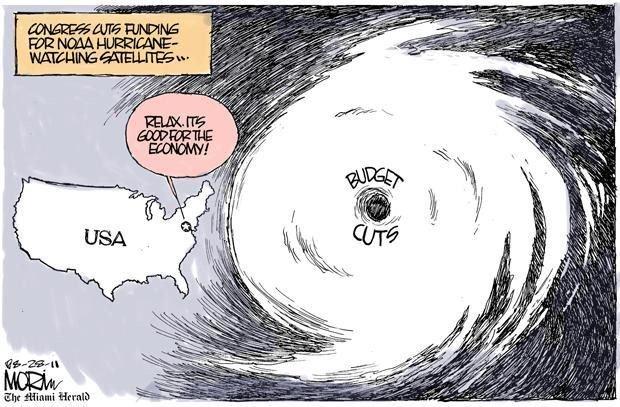 Mission PDR Part I complete
System Design Review complete
Launch Readiness Oct. 2015
Mission PDR Part II
Mission CDR
Spacecraft
S/C PDR complete
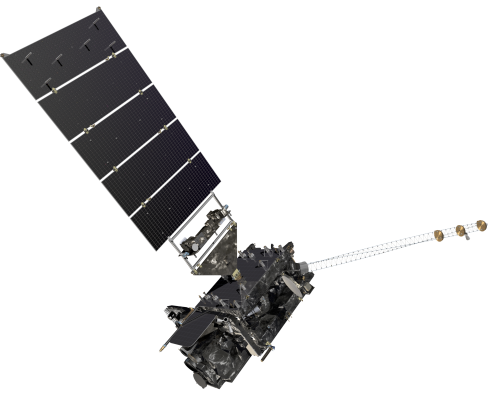 S/C CDR
S/C SDR complete
ABI Delivery
Instruments
ABI Delta CDR complete
SEISS Delivery
EXIS Delivery
All instruments have passed CDR
SUVI Delivery
GLM Delivery
RBU/NSOF/WCDAS installation
Core GS PDR complete
Antenna System CDR
Antenna System PDR completed
WCDAS complete
GS Project PDR  complete
RBU complete
ESPDS CDR
CLASS CDR
NSOF complete
100 % delivery of baseline product algorithms
GS CDR
Development		Integration and Testing
Geostationary Lightning Mapper (GLM)
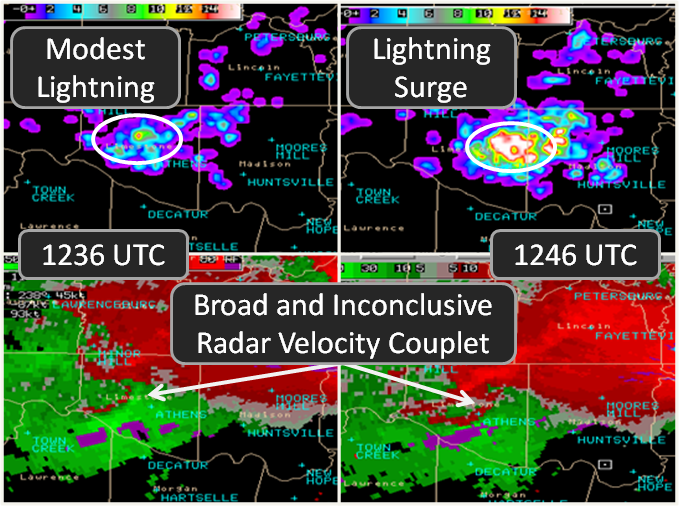 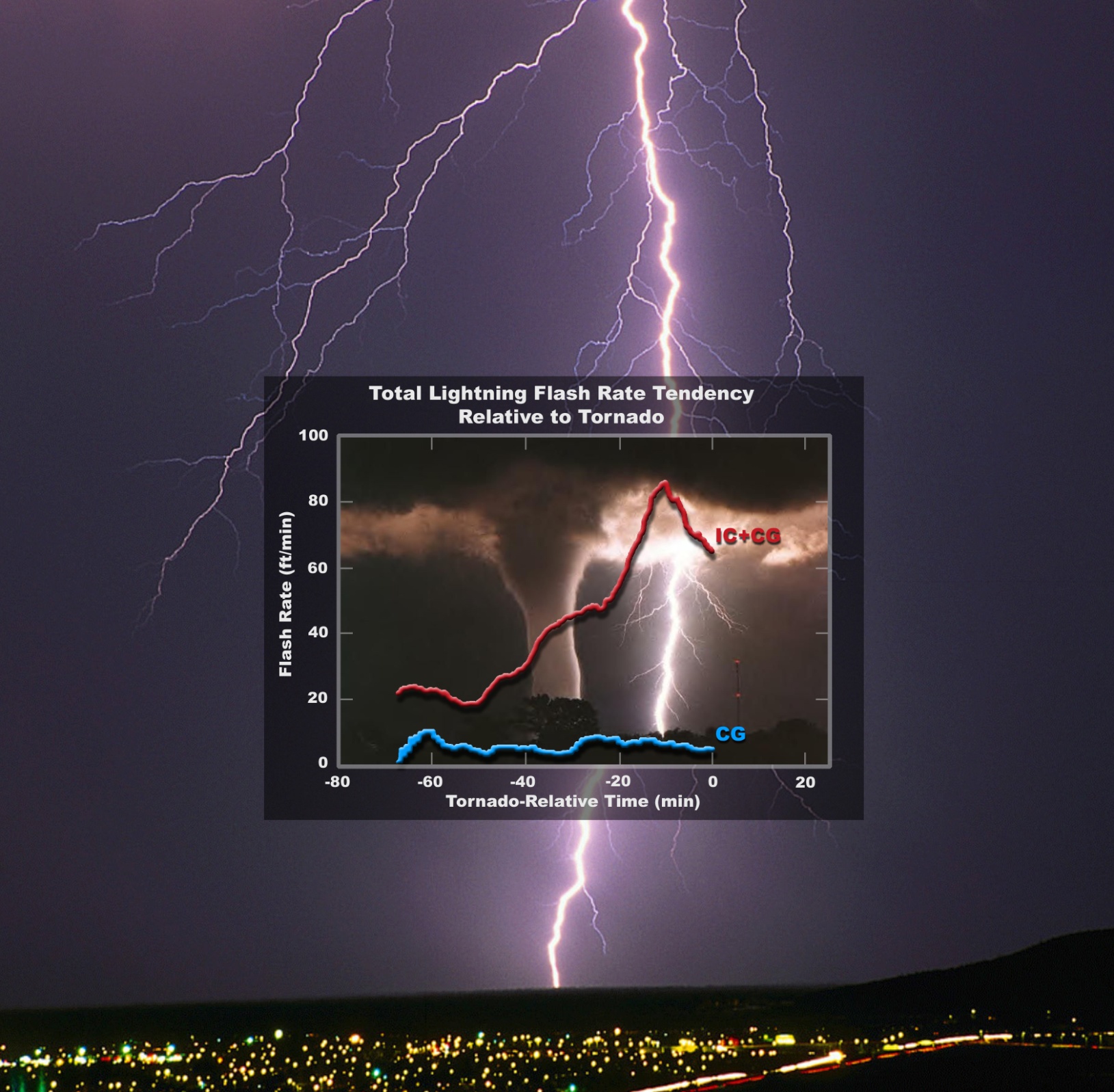 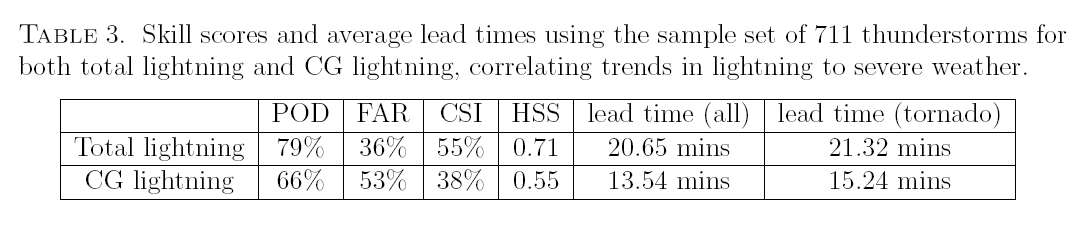 National Average for Tornado warning lead-time is only 13 minutes
Courtesy of Chris Schultz – University of Alabama, Huntsville
[Speaker Notes: GLM Characteristics
 Staring CCD imager (1372x1300 pixels)
-  Single band 777.4 nm
-  2 ms frame rate
 - 7.7 Mbps downlink data rate
 Near uniform spatial resolution to 52 deg N lat
- 8 km nadir to 14 km at edge
70-90% flash detection
 Product Availability (event, group, flash)
 - < 20 sec total latency
-  satellite rebroadcast and internet]
Future Capability:RGB Air Mass Product
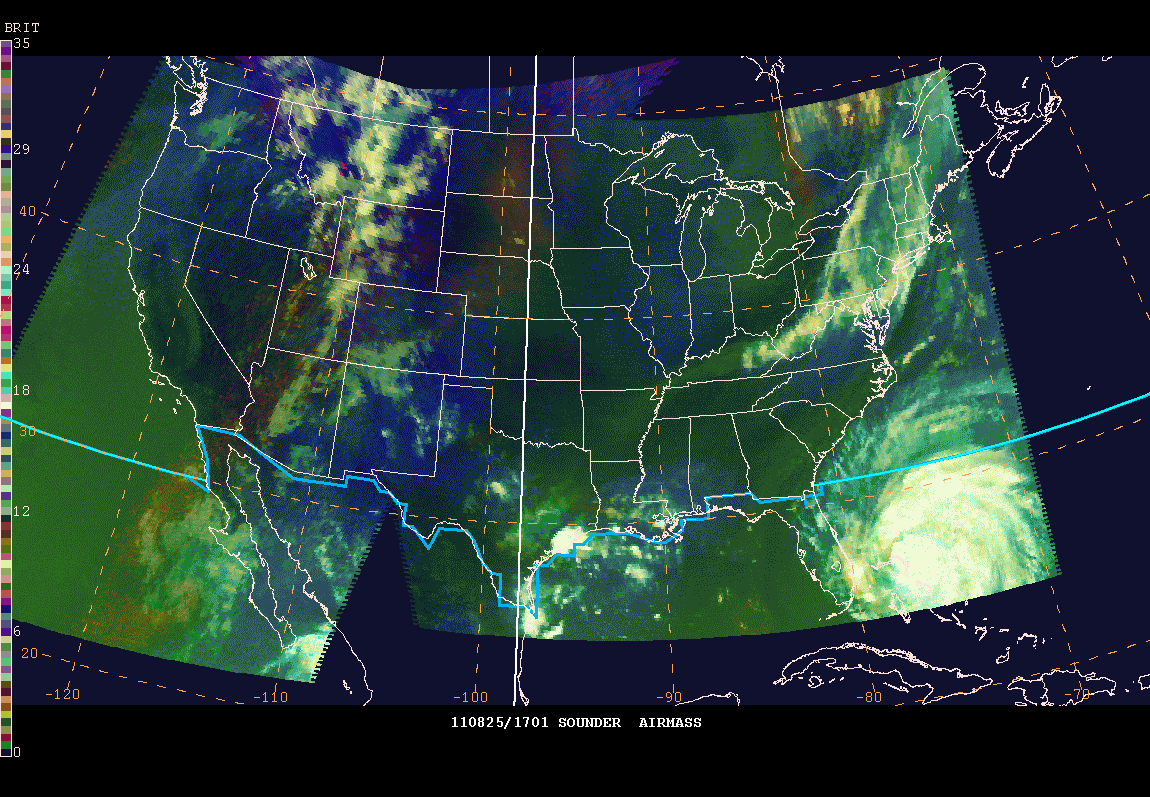 Hurricane Irene
As the hurricane is approaching Cape Lookout, NC, the RGB product shows evidence of synoptic-scale dry air on the south-southeast side of the circulation.  Synoptic –scale dry air is present to the northwest on the periphery of the storm. This dry air is caught in the southwest inflow channel, effectively cutting off convective development by introducing stably stratified air.
From CIRA and NASA SPoRT and Michael Folmer (CICS Satellite Champion at HPC/OHC/SAB)
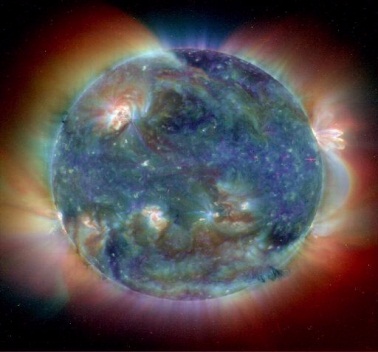 7th GOES Users’ Conference
20-21 October 2011   The Wynfrey Hotel   Birmingham, AL
To be held in conjunction with the 15-20 October 2011
36th  National Weather Association Annual Meeting:  http://www.nwas.org/meetings/nwa2011
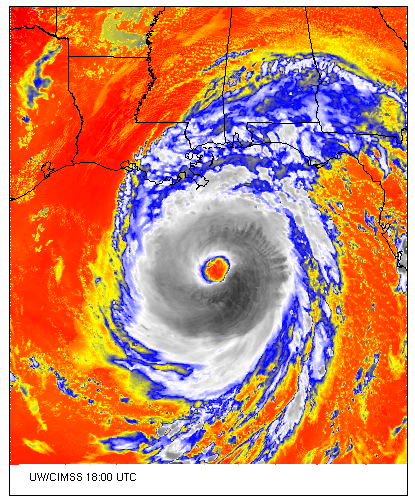 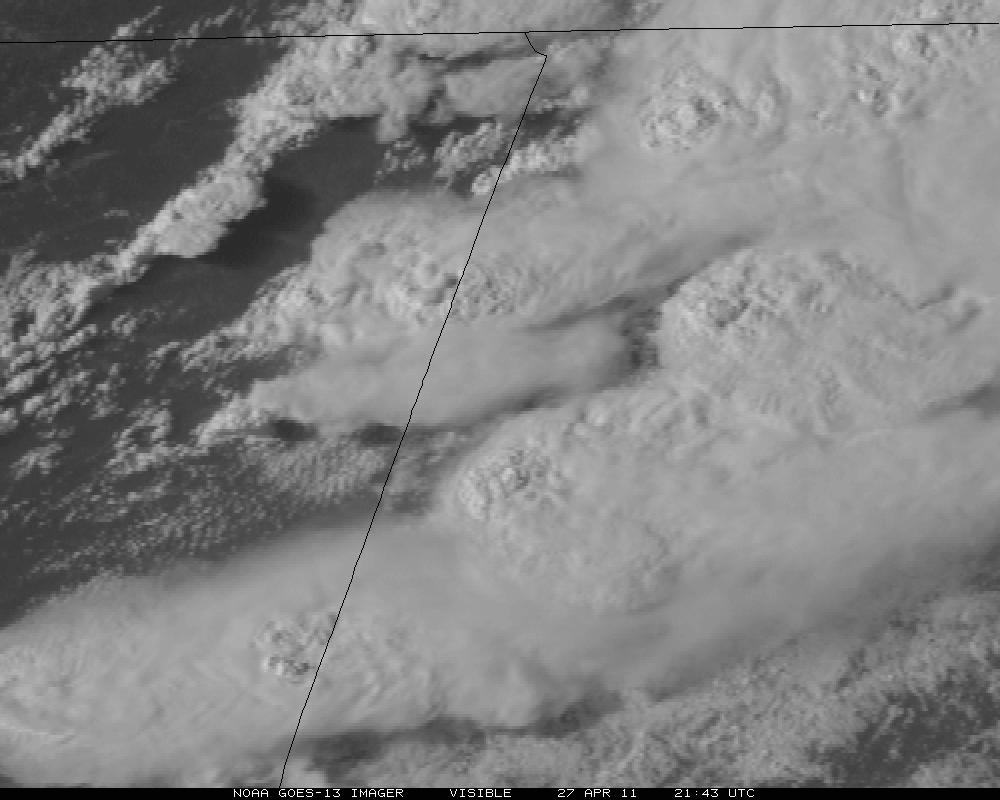 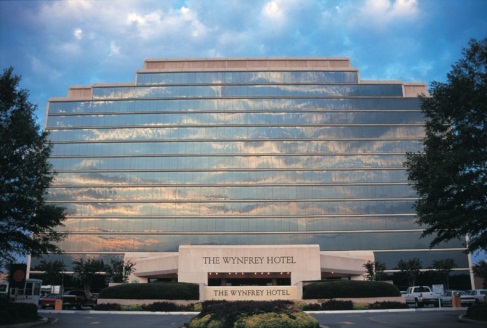 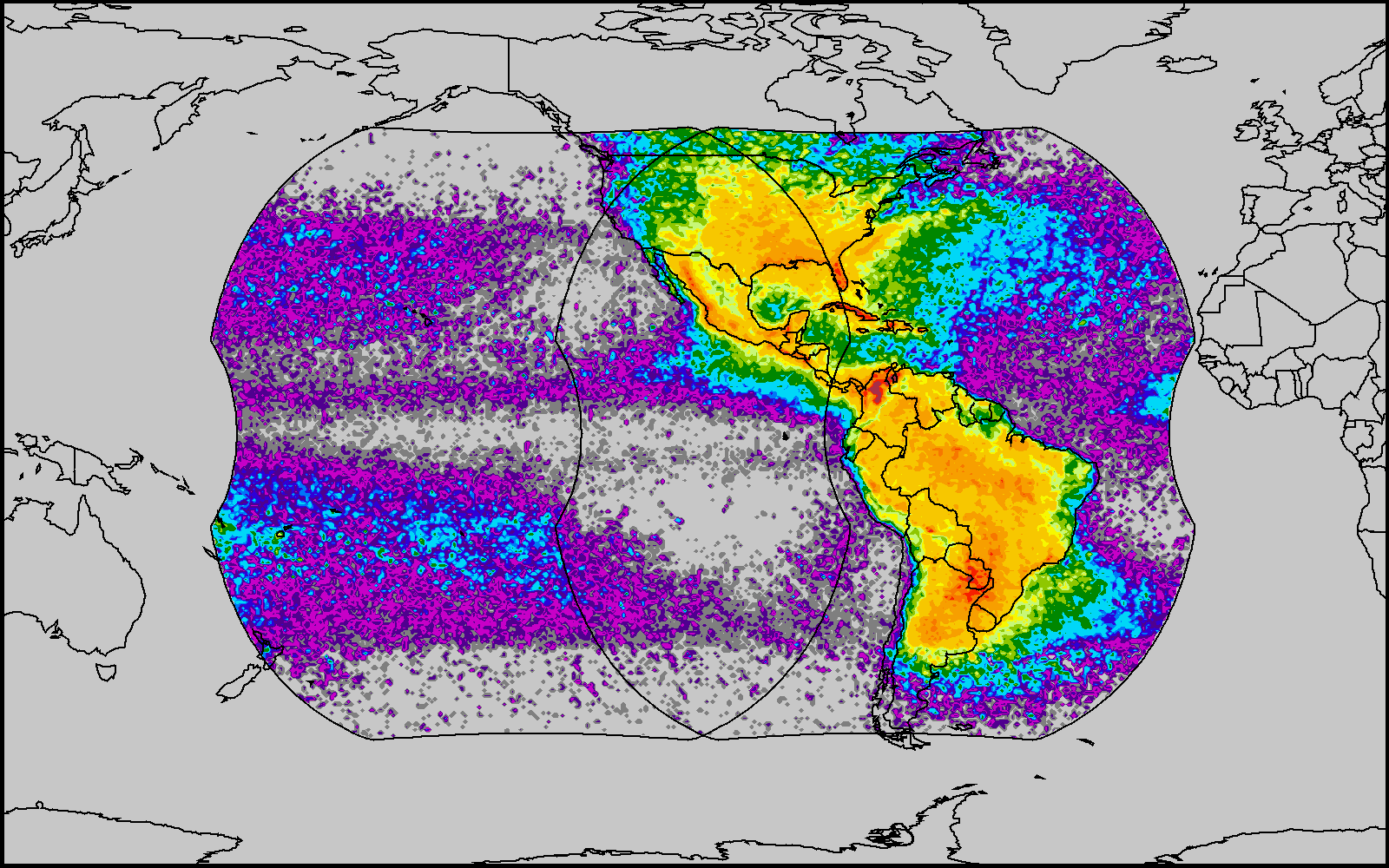 The Wynfrey Hotel
http://directreadout.noaa.gov/GUC_VII/index.htm
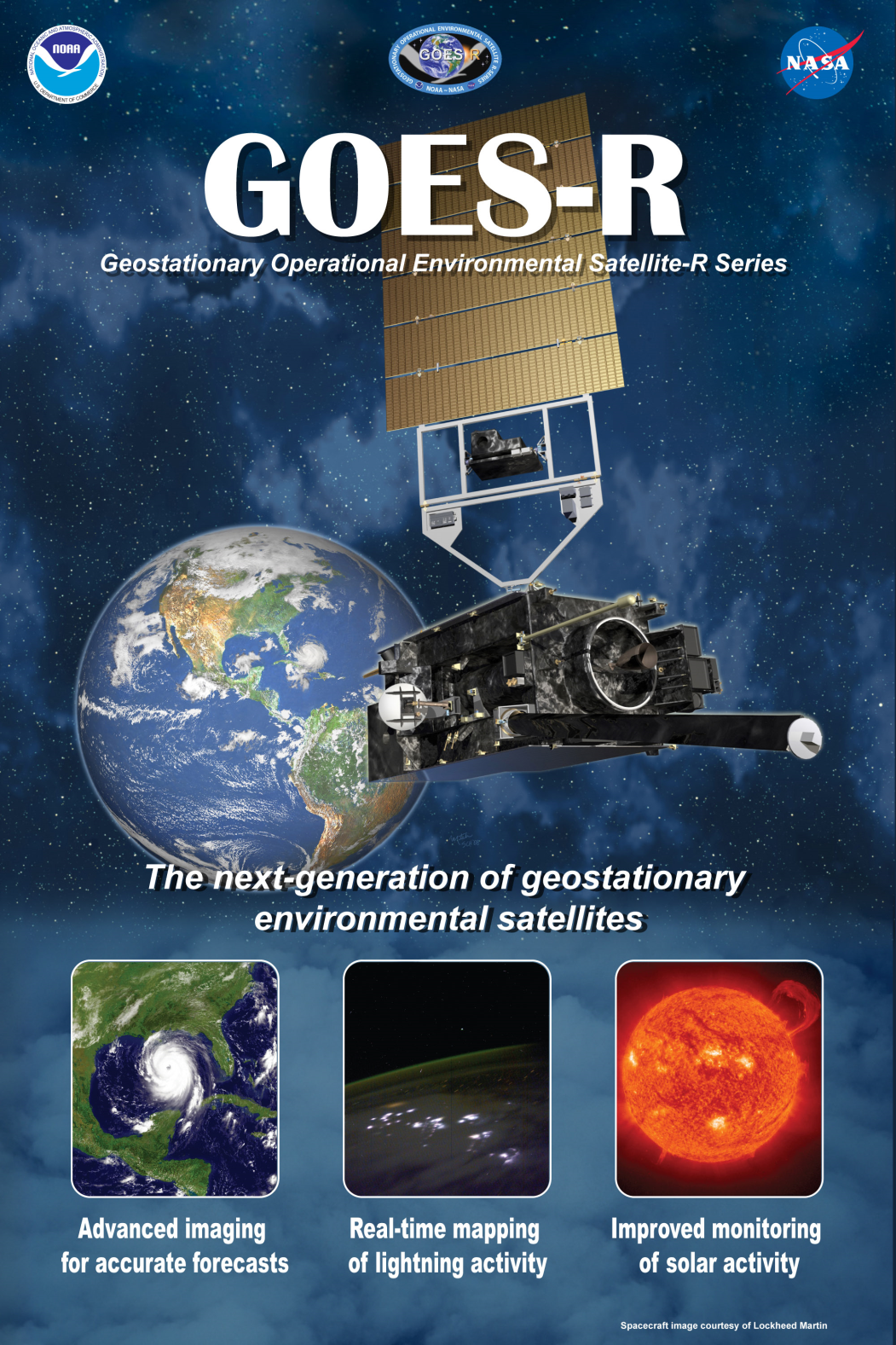 Thank you!

Any ???
For more information visit www.goes-r.gov



http://www.facebook.com/GOESRsatellite
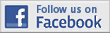